Адаптация учебных материалов как один из способов преодоления трудностей в обучении.
Какие трудности могут быть у детей с РАС в процессе обучения?
-Трудности понимания: 
устной и письменной  речи;
речь учителя,
инструкции к заданиям;
тексты по всем предметам;
абстрактных понятий по всем предметам, скрытого смысла, переносного значения.
-Трудности при изучении отдельных учебных предметов:
 по математике- решение задач, действия с единицами длины, времени, массы;
по русскому языку- написание сочинений и изложений, различные разборы; 
по чтению  - ответы на вопросы по прочитанному, понимание скрытого смысла, пересказ текстов;
по устным предметам – пересказ текстов.
Адаптация «внешнего вида» задания.                                            Когда необходимо?Трудности зрительного восприятия информации;большой объем задания;недостаточная скорость письма;повышенная утомляемость.
1. Увеличение шрифта, интервалов между словами, строчками, дополнительная маркировка цветом.
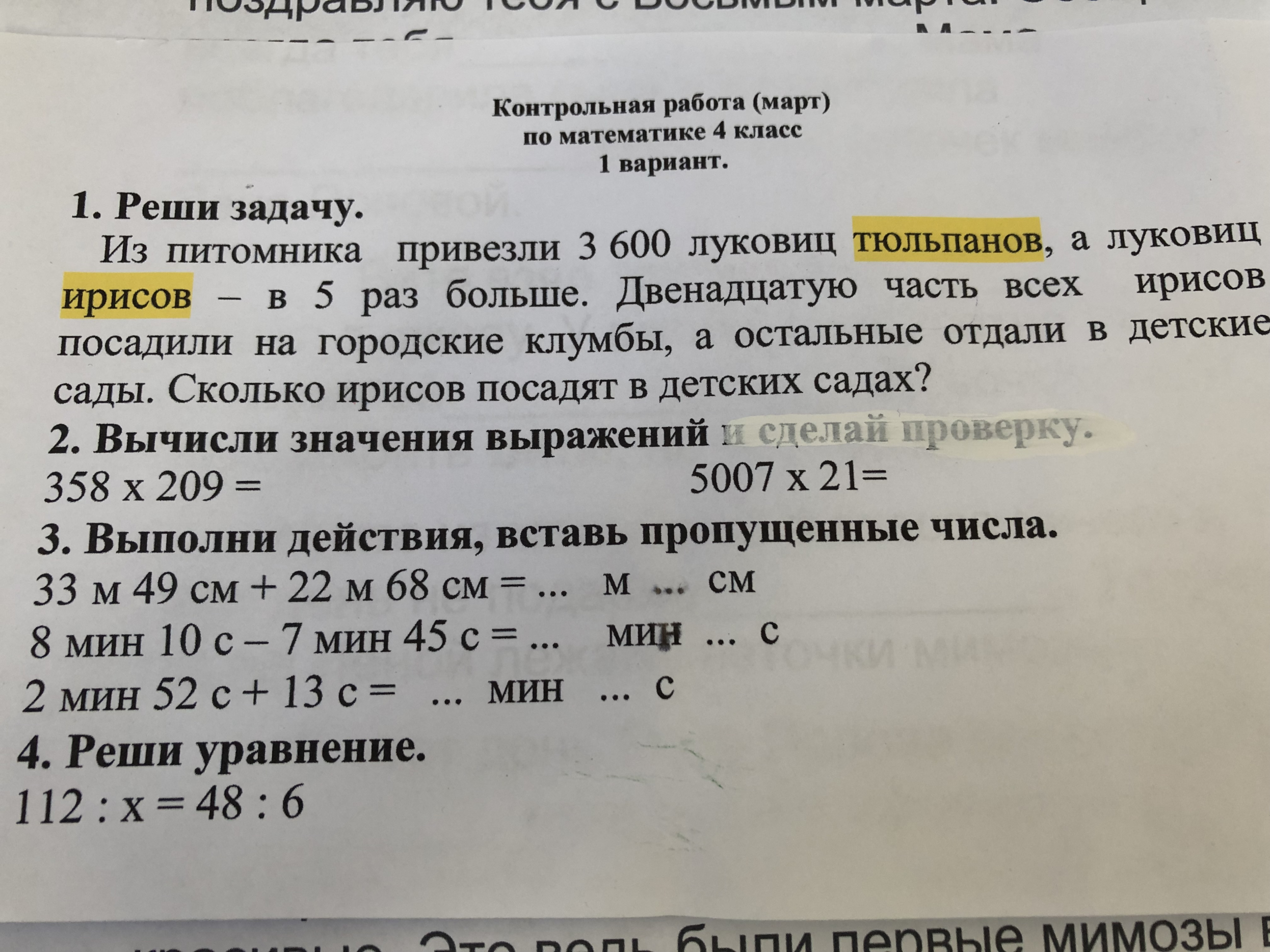 2. размещение задания на отдельном листе; 3. задание в виде бланка(вставить слова, словосочетания, данные задачи).
Дополнительная визуализация.                  Когда необходимо?Трудности понимания речи,трудности понимания абстрактных понятий,недостаточная мотивация.
Наглядный материал (презентации, видео).
Использование тестов и рабочих тетрадей для проверки знаний.
Использование схем, таблиц, мнемосхем.
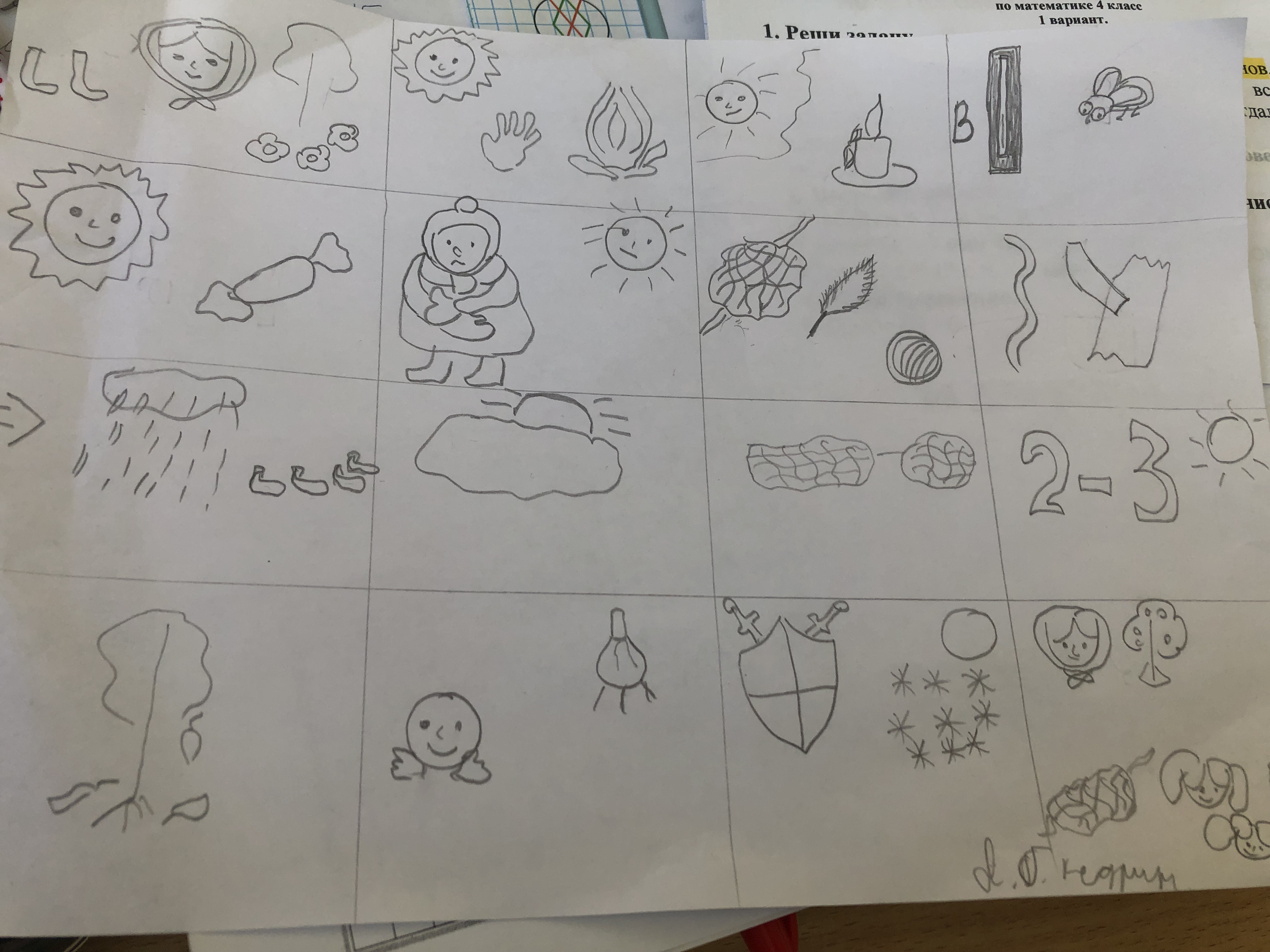 Подбор  значений,   объясняющих абстрактные понятия (доброта, скорость, цвет, отличие, равенство), скрытого смысла, переносного значения.
Адаптация способа подачи.
Х    +     2   =   8
__________________________________________________________________________________________-___
уменьшаемое            вычитаемое                    разность
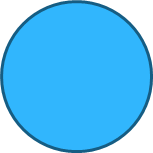 Упрощение содержания задания.
Из 10 примеров решить 
5-6   (уровень сложности по теме сохраняется.)
Обучение оформлению работ.
Используем распечатанную таблицу.
Используем визуальные подсказки. 
ВАЖНО!    Использованию визуальных подсказок ребенка необходимо обучать!